A Business Case for Workers Age 50+:
A Look at the Value of Experience 2015
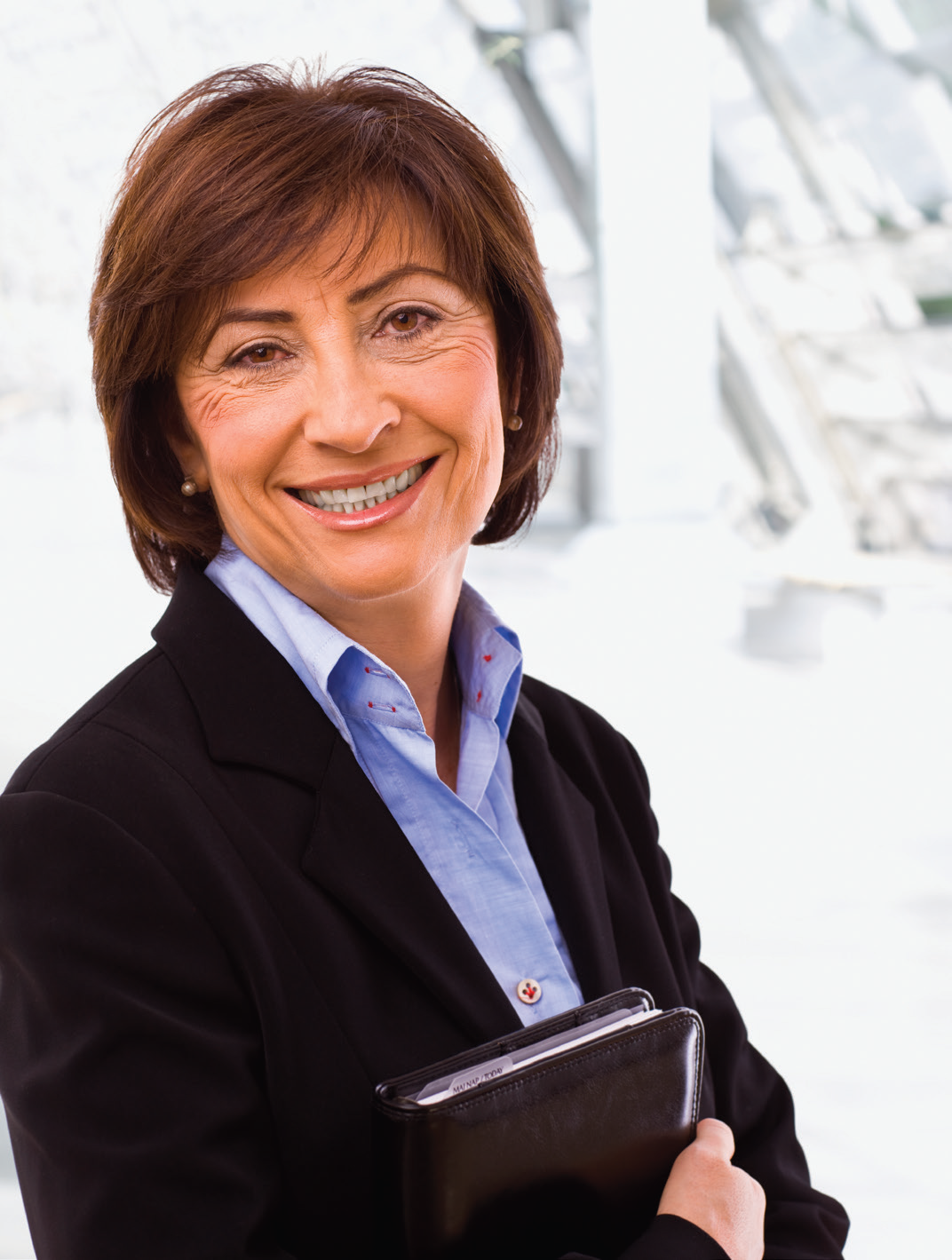 Jennifer Muñoz
Associate State Director AARP

A report prepared for AARP by Aon Hewitt
Copyright 2015 AARP, All rights reserved.
Reprinting with permission only.
www.aarp.org/research
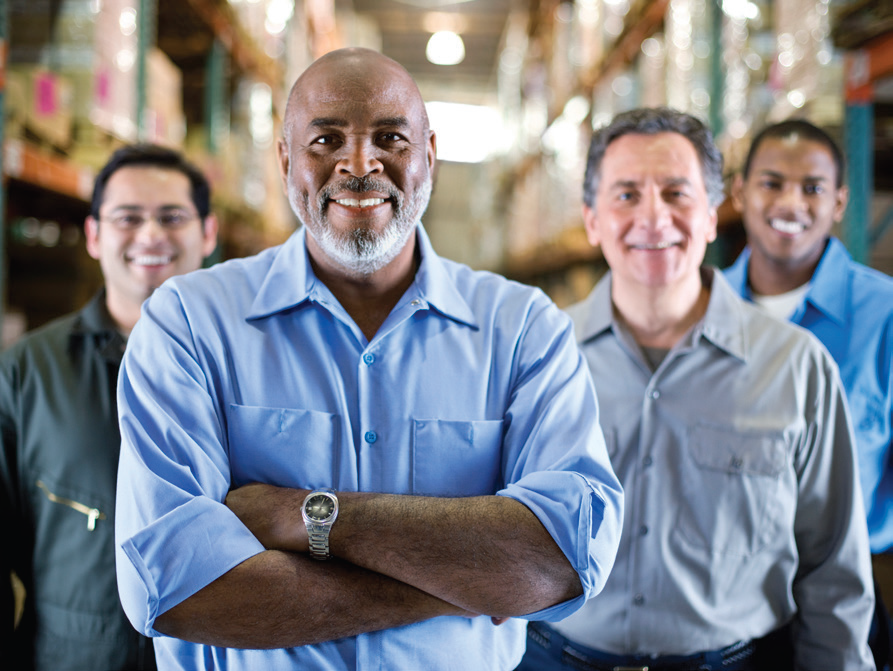 1
[Speaker Notes: In 2005, AARP and Towers Perrin released a landmark report on the Business Case for Workers Age 50+:  Planning for Tomorrow’s Talent Needs in Today’s Competitive Environment.  That study documented for the first time why attracting and retaining experienced workers 50+ is critical for businesses seeking an advantage in the labor market.  


We conducted another study last year.. This current study commissioned by AARP and conducted by Aon Hewitt demonstrates that 10 years later, the business case for workers age 50+ has grown stronger and that recruiting and retaining workers age 50+ critical to the success of high performing businesses. We wanted to see if the case had changed since that 2005 report, “What we found: Not only is it still strong, we think it’s even stronger.”]
The workforce is not a pie
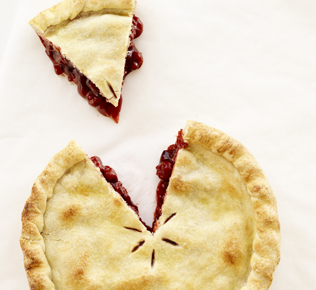 [Speaker Notes: The first misnomer I’m coming out of the gate with is the idea that if older workers stay in the workplace, they’re taking jobs away from younger population.  

Let’s consider the argument with a piece of pie.  If Grandma eats the last slice of pie she baked, that means there no pie left for grandson, right?  

Wrong.  Economies are not pies.  They’re complex systems that can grow and evolve.  With increased incomes, older workers become consumers which in turn creates more jobs for both young and old.]
Lump of Labor Fallacy
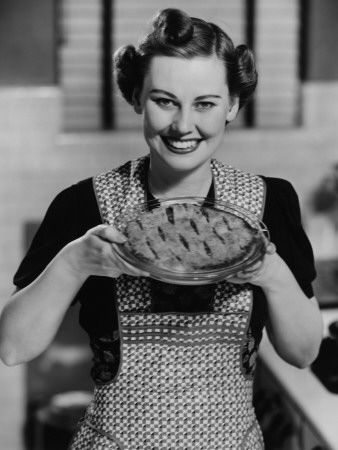 [Speaker Notes: The research we’ve done discredits the so-called ‘lump of labor theory: the idea there is a fixed amount of work in the labor market.  

It’s an assertion that has been accepted as fact by droves of the unemployed:  Older people are stealing jobs from younger people.  But it isn’t supported by a wisp of fact.  Most economists dispute this.  
Having older people in the workforce benefits all age groups and spurs the creation of more jobs.  There is no evidence younger workers are losing work because older workers stay employed. 

Think about When women entered the  workforce, there weren’t fewer jobs for men.  Men weren’t put out of work or had had their earnings reduced.  The economy simply expanded.  When the workforce grows, there are more goods and services to go around.  This same is true with older workers.   In other words, the size of the pie grows and a bigger pie can support more jobs.]
Shrinking Younger Workforce
Workers 65+ outnumber teens!


In the past 10 years, workers 40-49 decreased by 6%.
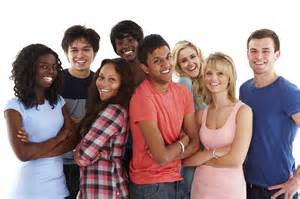 [Speaker Notes: It’s no secret that as our population ages, so does the workforce right alongside it.  US employees age 65+ now outnumber teenagers in the workforce for the first time since 1948.

During the past decade alone, the number of workers ages 40-49 decreased by 6%.]
50+ Workforce
Last Decade
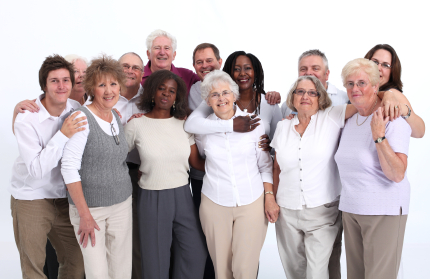 Workers 50-59 grew by 28%
Workers 60-69 grew by 72%
2
[Speaker Notes: While the numbers of younger workers is decreasing, compare that to the 50+ population.  
Workers ag 50-59 grew by 28% in the last decade.
Workers age 60-69 grew by 72%.
And the data shows this trend isn’t going to change anytime soon.]
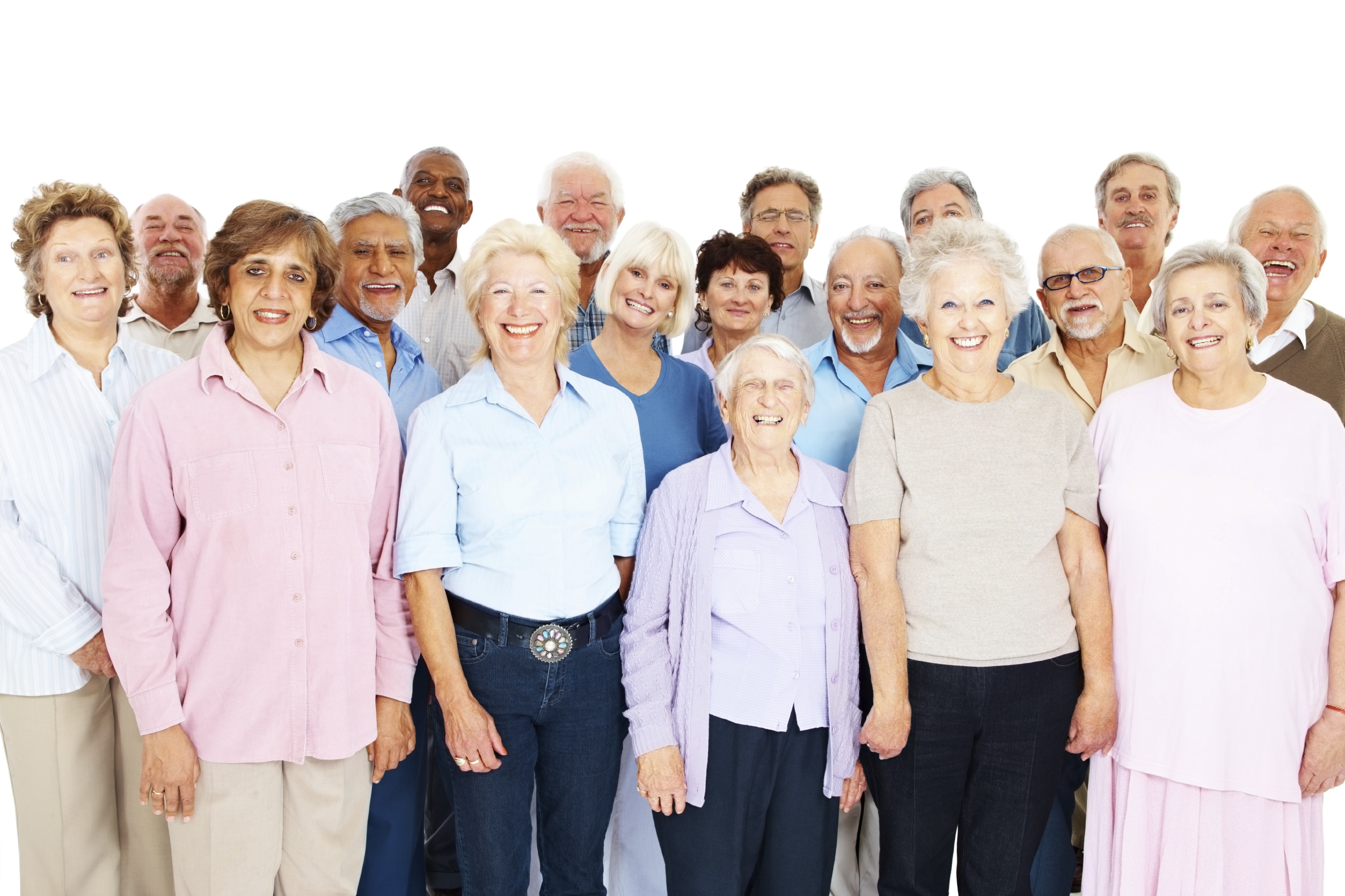 50+ Workforce
Statistics
2002:  24.6% of the workforce was 50+
2012:  32.3 %
2022:  35.4 % (projection)


72% of workers would like to stay working.
[Speaker Notes: Here’s a look at the workforce since 2002.  
In 2002, workers 50+ accounted for 24.6 percent of the workforce.    
In 2012, workers 50+ made up 32.3% 
By 2022, they are projected to be 35.4% of the total workforce.

72% of workers age 45-74 would like to include some work in their retirement years.  Some will work because they want to.  Others because they re not financially prepared for retirement.    Nearly half of the respondents in the Merrill Lynch survey said they plan to workf or the stimulation and satisfaction, rather than for the paycheck.]
The value of older workers


Do not cost significantly more than younger workers

Productivity can increase with age

Are more engaged
[Speaker Notes: The study in 2005 and 2015 showed:
 
Older workers are not significantly more expensive
Productivity can go up with age and experience,
Older workers not only use computers, tablets, smartphones and social media, but they want to learn about new technology.
Older workers are more engaged in their work.


Contrary to common perception, 50+ workers do not cost significantly more than younger workers.   This misperception is based on compensating for an older workers’ experience and additional benefit costs.  While costs tend to increase with age (particularly health care), the impact on the employer is minimal.  Recent trends in compensation and benefits have diminished the relationship between age and labor costs to the point that age is no longer a significant factor in the costs of hiring and retaining workers.  Most companies today base compensation and rewards on a more age-netural distribution of costs.  Here’s how it works:  With cash compensation:  90% of large companies now use performance-based variable compensation rather than tenure-based compensation (an increase from 78% in 2005).  This means compensation is based on performance, not length of service.:  Also in regards to retirement benefits only 22% of large companies offer a pension plan down from 68% in 2004.  


As for productivity:  Research shows worker productivity can increase through experience and job tenure.  This even holds true in relatively physical jobs.  A recent study reviewed the number and severity of production errors on an assembly line over four years.  Despite the work requiring physical strength, dexterity and agility, there was no decline in productivity as individual workers aged.  Instead producitivity increased until age 65 .  A U of M study showed as the average age of the work force increases, the overall workforce also increases.]
Engagement = Revenue

*65% are considered engaged
(compared to younger employees who average 58-60%)

*Increases revenue growth.
	5% increased engagement = 3% of revenue

Older workers improve business outcomes
[Speaker Notes: HR managers who once assumed that older workers could be replaced by those fresh out of school are rethinking those assumptions.  Yet negative stereotypes and outdated notions about the value of older workers still prevail.  But here’s the reality:

*The 50+ segment of the workforce continues to be the most engaged age cohort across all generations.  65% are considered engaged, while younger employee engagement averages 58-60%.  With the increase of engagement consider the economic impact.    It only takes a 5% increase in engagement to achieve 3% in incremental revenue growth.  This means a Fortune 1000 company with $5 billion in revenue could achieve a $150 million revenue increase with a 5% increase in employee engagement.

Bottom line:  An engaged older workforce can influence and enhance organizational productivity and generate improved business outcomes.]
The value of older workers:
Greater professionalism
Lower turnover
Stability
quick-decision making
loyalty
Stronger work ethic
knowledge
Experience
Greater reliability
Mentorship
maturity
[Speaker Notes: The report showed that older workers bring many desirable traits to the job: including
Professionalism, a strong work ethic, maturity, loyalty, reliability, knowledge and understanding, and the ability to serve as mentors.  They are also less likely than younger workers to leave the job unexpectedly.]
2014 SHRM survey:
More work experience (775)
Greater maturity/professionalism (71%)
Stronger work ethic (70%)
Ability to serve as mentors (59%)
Greater loyalty (52%)
Lower turnover (52%)
Knowledge not easily recorder or disseminated (52%)
Engagement (51%)
2014 Transamerica survey:
Valuable resource tor training and mentoring (87%)
Important source of institutional knowledge (86%)
More knowledge, wisdom, life experience (69%)
More responsible, reliable and dependable (69%)
More adept at problem solving (59%)
[Speaker Notes: According to a 2014 survey by SHRM, the majority of HR professionals indicated the main advantages of older workers include (read list).

Furthermore, in a 2014 Transamerica survey of more than 700 employers, respondents overwhelming refer to older workers as valuable resources citing their knowledge and experience.    The employers most commonly note the following perceptions of older workers:]
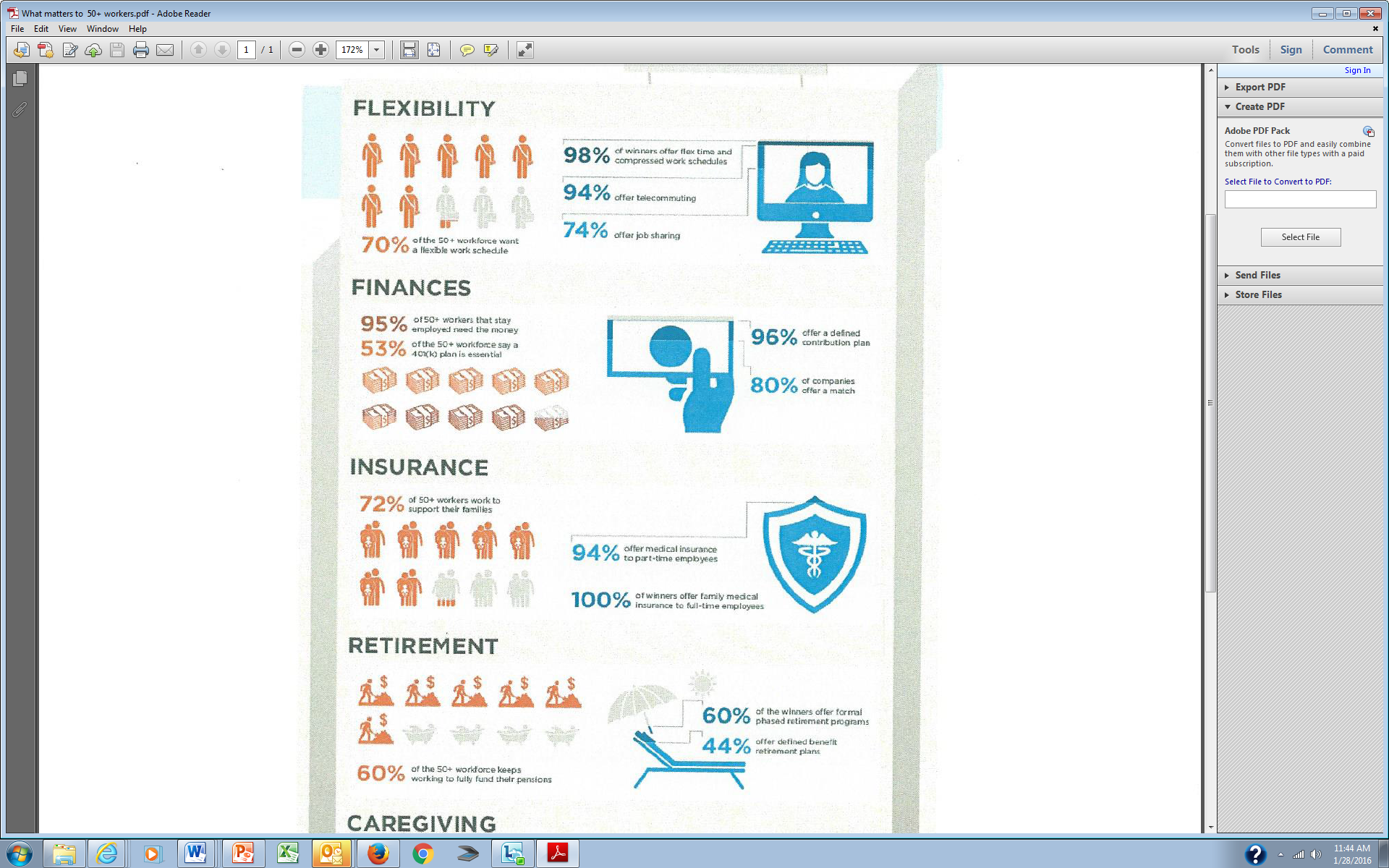 What Matters to 50+ Workers
[Speaker Notes: Over 50%  of respondents said they are planning to begin encore careers once they retire that offer a combination of continued income greater personal meaning, and social impact.  While compensation  is a large motivator still, psychological and social fulfillment also play a significant role in decisions to keep working.  50+ workers highly value non-financial benefits such as flex work schedules, telecommuting options, training and education opportunities, phased retirement programs and bridge jobs that allow them to transition into some kind of other work.]
The Longevity Economy

The aging populations is a source of economic growth, NOT drain!

106 million Americans 50+
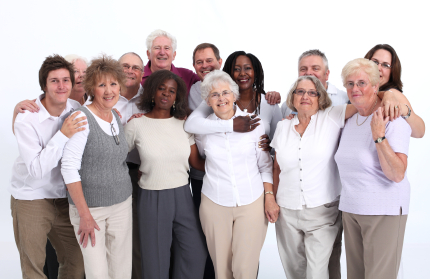 STUDY:
The Longevity Economy:  Generating economic
 growth and new opportunities for business
Study by Oxford Economics 
Commissioned by AARP
October 2013
[Speaker Notes: How often have you heard Medicare and Social security referred to as ‘drains’ on the federal budget?  Reality shows that the aging population in the US is an important source of economic growth.   The longevity economy is turning convention al wisdom upside down about how aging affects the US economy.  Rather than lengthening extreme old age, the 30 years added to lifespans have resulted in a longer middle age– extending the period when workers are at their most productive and creative and representing a major, often untapped resource. The finding from a study AARP commissioned in October 2013 called “The Longevity Economy” frames the prevailing misnomer not from a government point of view, but from an investor’s point of view.    

The question was posed:  How much economic activity is generated by people older than age 50?]
[Speaker Notes: Here’s what we found:  
This economic activity is so extensive that is has the characteristics of an economy unto itself which is why AARP dubbed it the Longevity Economy.  106 million people make up the longevity economy.   
The longevity economy in the US is 7.1 trillion dollars, making it the 3rd largest economy in the world after the US and China.  It’s expected to reach well over $13.5 trillion dollars by 2032.  This population of older workers and retirees represents a huge national asset– a fast growing contingent of active, productive people whoa are working longer and taking the economy in new directions.]
The Longevity Economy

Contributed more than $4.6 trillion to consumer spending
$3 trillion+ on goods/services
$1.5 trillion on healthcare

Provides employment to nearly 100 million Americans; earning $4.5 trillion in wages & salaries

Huge source of charitable giving:  $100 billion annually

Beneficiaries are not limited to people age 50+, but all people of all ages who have jobs, salaries, wages.
[Speaker Notes: Rather than being a burden to society, older adults fuel economic activity far longer than past generations had.   The prevailing myth:  we can’t afford all these old folks, whether in the workforce or in our society,  is based on bad economics.  In fact, the economic clout of the over-50 population is enormous.   But the LE is defined not just by the large number of Americans over 50, their spending habits and work-life preferences, but also its substantial effect on the larger American landscape.  People older than age 50 contribute more than $4.6  trillion to US consumer spending– on goods and services and healthcare. The economic activity provides employment to nearly 100 million Americans.  And these generates $4.5 trillion in wages & salaries. The longevity economy is a huge source of charitable giving, contributing nearly $100 billion annually to a variety of causes. Keeping older adults in the workforce, fuels the economy.  It is through earning income that allows older adults to pump it back into the economy.  Beneficiaries are not just the older adults themselves, but extends to all people providing jobs, salaries and wages.]
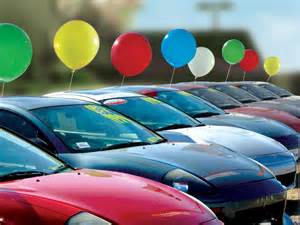 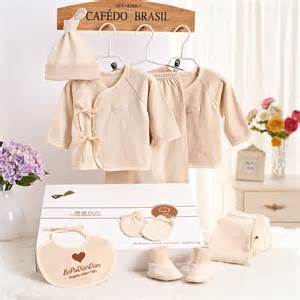 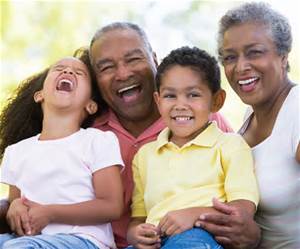 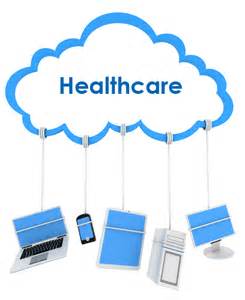 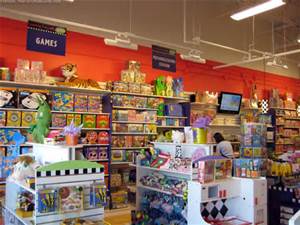 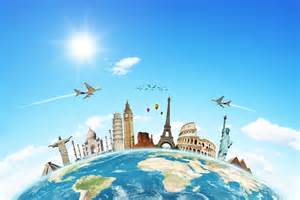 The Longevity Economy’s Impact on Industry
[Speaker Notes: The longevity concomy’s impact on industry is huge:

The encore years and work fuel the economy in enormous ways:
*People over 50 outspend the average consumer across most categories. The Longevity Economy impact extends to a broad range of industries. They dominate spending in 119 of 123 consumer packaged goods segments, as well as across all health care categories.
*The Longevity Economy makes up close to $90 billion of spending a year on cars – 28% more than buyers under 50.  And not only do they buy more new cars, but they spend more on the cars they buy.
*Altogether grandparents spent approximates $52 billion in 2009 on direct purchases and gifts for their grandchildren.
*This includes nearly $13 billion on children and baby items; $6 billion on toys and $4 billion on travel.]
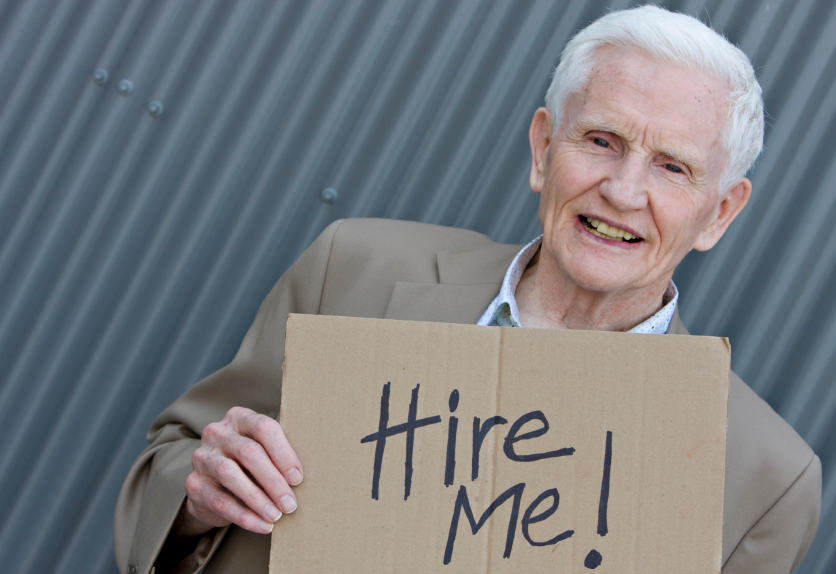 [Speaker Notes: Too often older Americans are viewed as a problem rather than an opportunity.   Increased labor-force participation with over 50 workers can help offset the fiscal pressures of social security and Medicare.  They increase jobs for everyone.  They are a driving force keeping our economy strong.  They contribute to innovation and mentorship.    At first glance people ask:  ‘why should we focus on the older worker?’  But then you look at the data and the question becomes “How can we not?”]